ECE 3318
Applied Electricity and Magnetism
Spring 2023
Prof. David R. Jackson
Dept. of ECE
Notes 8
Coulomb’s Law II
Notes prepared by the EM Group University of Houston
1
Example
Annulus of uniform surface charge density
2
Example (cont.)
Top view
3
Example (cont.)
Note: 
The upper limits are larger than the lower limits, in order to keep the differential lengths (defining the differential area dS) positive.
4
Example (cont.)
Switch integration order and do '  integral first:
function of  
Note:
By doing the   integral first and realizing that it is zero for the first term, we save a lot of work.
Note that
5
Example (cont.)
Hence:
Note: 
We have a separable integrand with fixed limits.
 (We can split this double integral into the product of two one-dimensional integrals.)
6
Example (cont.)
7
Example (cont.)
Summary
8
Example (cont.)
Limiting case:   a  0, b     (infinite sheet of surface charge)
or
s0
+ for z > 0
-  for z < 0
9
Example (cont.)
Summary: Infinite sheet of uniform surface charge density
+ for z > 0
-  for z < 0
Note: 
The magnitude of the electric field does not depend on distance from the sheet!
s0
Note: 
The electric field vector is discontinuous across a sheet of surface charge density.
10
Example
Finite-length uniform line charge

11
Example (cont.)

12
Example (cont.)
Geometric way:

13
Example (cont.)

Note: 
The upper limit is larger than the lower limit, in order to keep the differential length positive.
14
Example (cont.)
For the second term, note that by symmetry,

(The integrand is an odd function of z.)
Hence, we have
15
Example (cont.)
Because the integrand is even,

16
Example (cont.)
Summary

17
Example (cont.)
Limiting case:  let   h  
Infinite uniform line charge
18
Example (cont.)
Summary: Infinite uniform line charge density
19
Example
Two infinite uniform line charges
20
Example (cont.)
For a single line charge l0 on the z axis:
Let
From superposition:
21
Example (cont.)
or
Hence, we have:
22
Example (cont.)
Summary
Answer in vector form:
23
Example (cont.)
Summary
Answer in component form:
24
Example
Two point charges (dipole)
Note: 
Two equal and opposite point charges form an “electrostatic dipole”.
25
Example (cont.)
Single charge at origin:
From superposition:
26
Example (cont.)
Summary
27
Example (cont.)
Dipole Approximation
The term p is the “dipole moment”.
(The derivation is omitted.)
28
Electric Field Applet
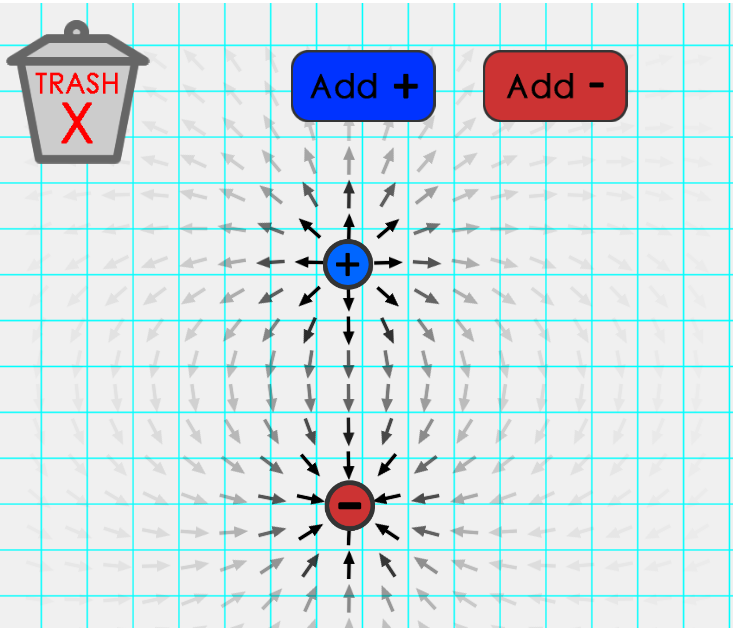 https://www.physicsclassroom.com/Physics-Interactives/Static-Electricity/Electric-Field-Lines/Electric-Field-Lines-Interactive
29